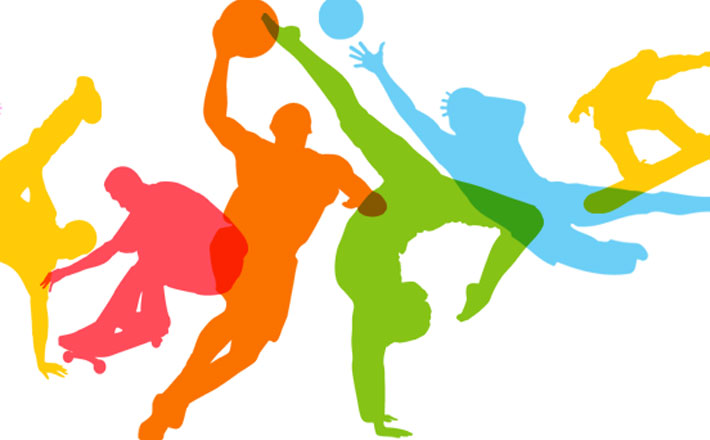 Запрошуємо
на Фестиваль 
    культури, спорту та мистецтв,
         який відбудеться у Спорткомплексі ОНАХТ
                                                                                  14.30 

17 ТРАВНЯ
Факультет ММіЛ
Кафедра Фізичного виховання
Студ. клуб